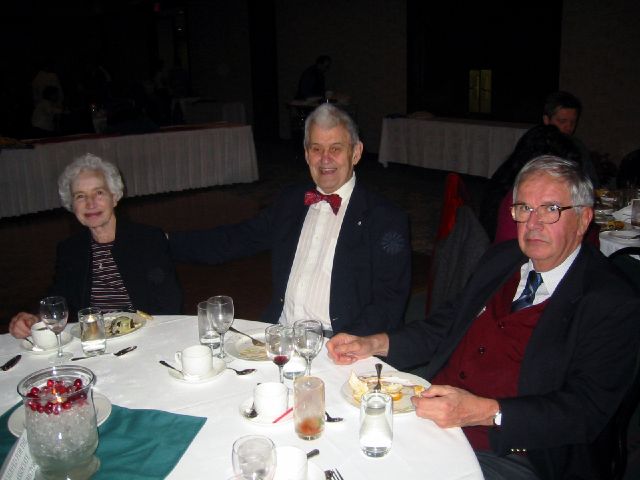 TARA VAGR
26 Nov 2020
VAGR
AGENDA
We will follow this agenda:
 
14:10 – 14:30 Zoom session connection, debugging and help, self intro
 
14:30 - 15:30  Meeting presentations
 
-  Status of TRIUMF, updates on ARIEL 
 -  Long term options considered for TRIUMF’s 20 years vision: 
-   Contributions from TRIUMF to Canada’s challenges related to the COVID-19 pandemic 
By Associate director Reiner Kruecken (30min)
 
- Status of IAMI ( Institute for Advanced Medical Isotopes):  Esther Schirmacher (20min)
- Flash therapy research at ARIEL : Connie Hoehr ( 10min)
 
-  Leadership change and search for the next director:  Ian Doyle (10 min) 
 
 
15:40 – 16:30  TARA business:
 
- Pacific Blue Cross report: Lucy Sousa ( Dehoney et al) 10 min
- Approval on last year’s AGM minutes
- TARA chair report, membership report
- Election of the new Executive
-AOB
2020 Executive members
Nicole Bienvenu ( 2019  AGR recording secretary)
Mike Brigham
Andy Hurst
Fred Jones
Corrie Kost ( web master)
Roy Moore (Membership)
Dana Giasson ( administrative assistant to TARA)
Jim Hanlon (Management liaison)
JM Poutissou (Chair)
2020 Executive committee
Proposed agenda
15:30 – 16:00  TARA business: 
- Pacific Blue Cross news Lucy Sousa ( Dehoney financial) 10 min)
- Approval off last year’s AGM minutes
- TARA chair report, membership report
- Election of the new Executive
AOB
Virtual party and drinks
Approval of last year AGR minutes
Corrections
Votes
Chair
4 exec meetings  two live in Nov & Jan then 2 virtual   ones in Sept and Nov.
Activities related to terms of reference for TARA and history of TRIUMF were  envisaged back in Jan but curtailed throughout the year. 
Attempt to organize a Life celebration ceremony for Gerardo Dutto initiated but failed due to lockdown in March
Attempt for a Dutto celebration during science week also cancelled.
2020 VAGR Business
Recommendations for Pacific Blue Cross coverage update
“Retiree” Gordon Ball awarded the CAP-Vogt medal by the Canadian Association Physicists
Send off for the director J.Bagger
Contact Jana Thomson  (Thomson@triumf.ca)

Motion to adjourn business part of the VAGR
Show of hands
Don’t forget to wash your hands
AOB
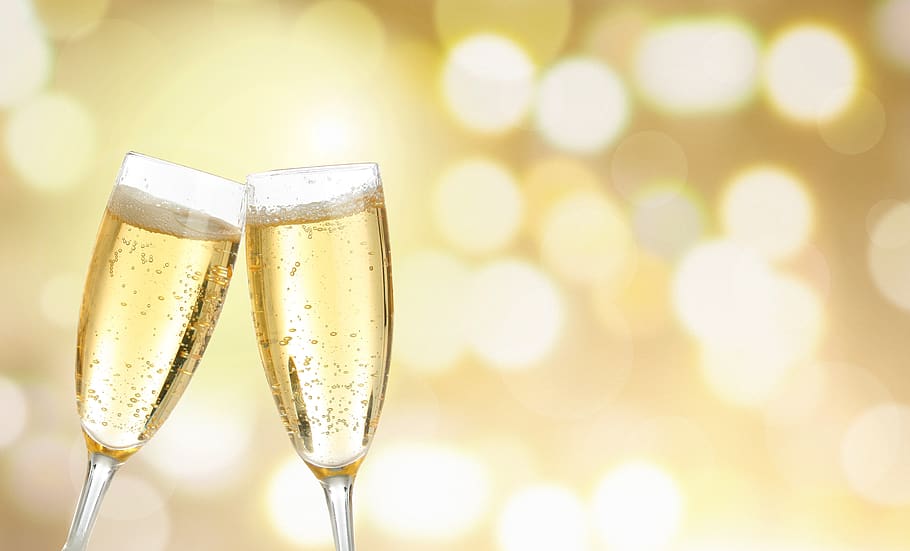 Virtual party
Start of the virtual, confined , calm, kind and safe party 
Don’t forget to wash your hands
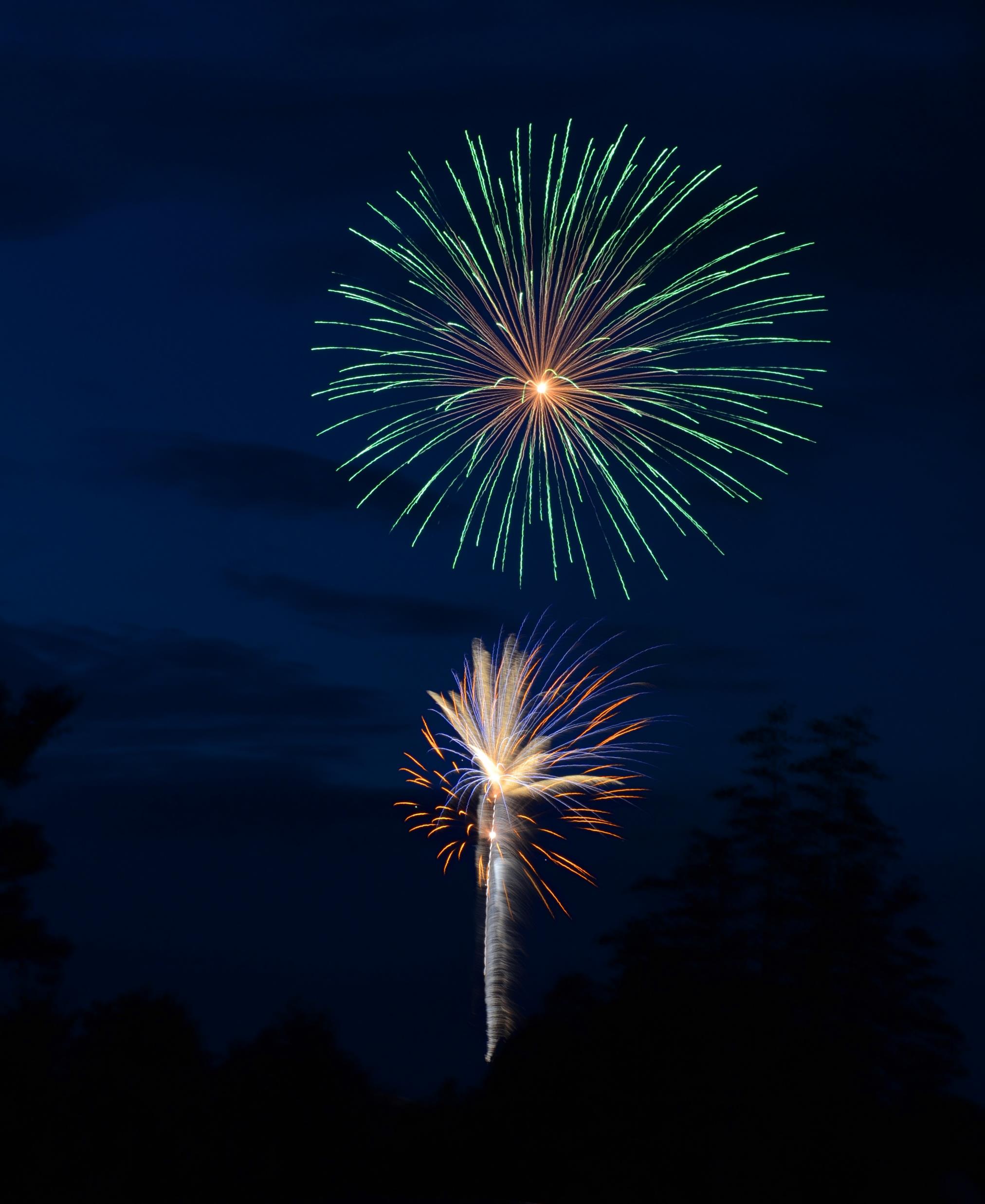 Virtual drinks